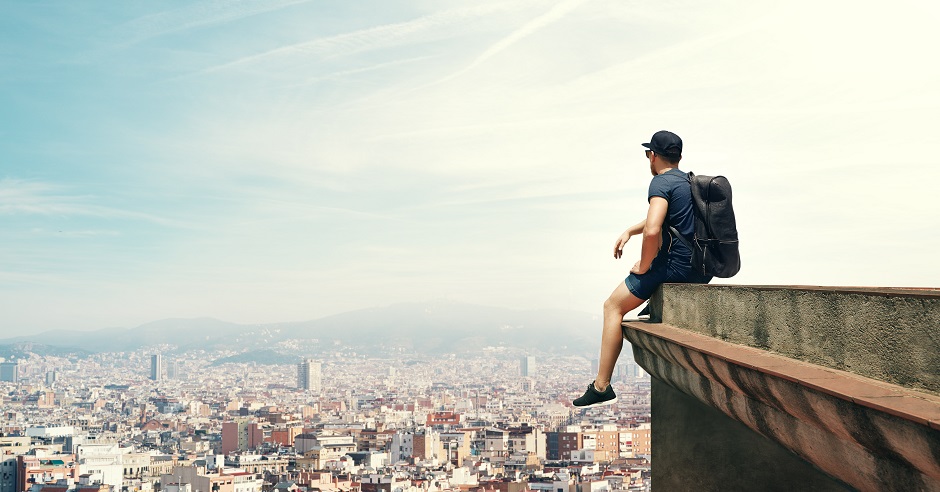 Daniel 1
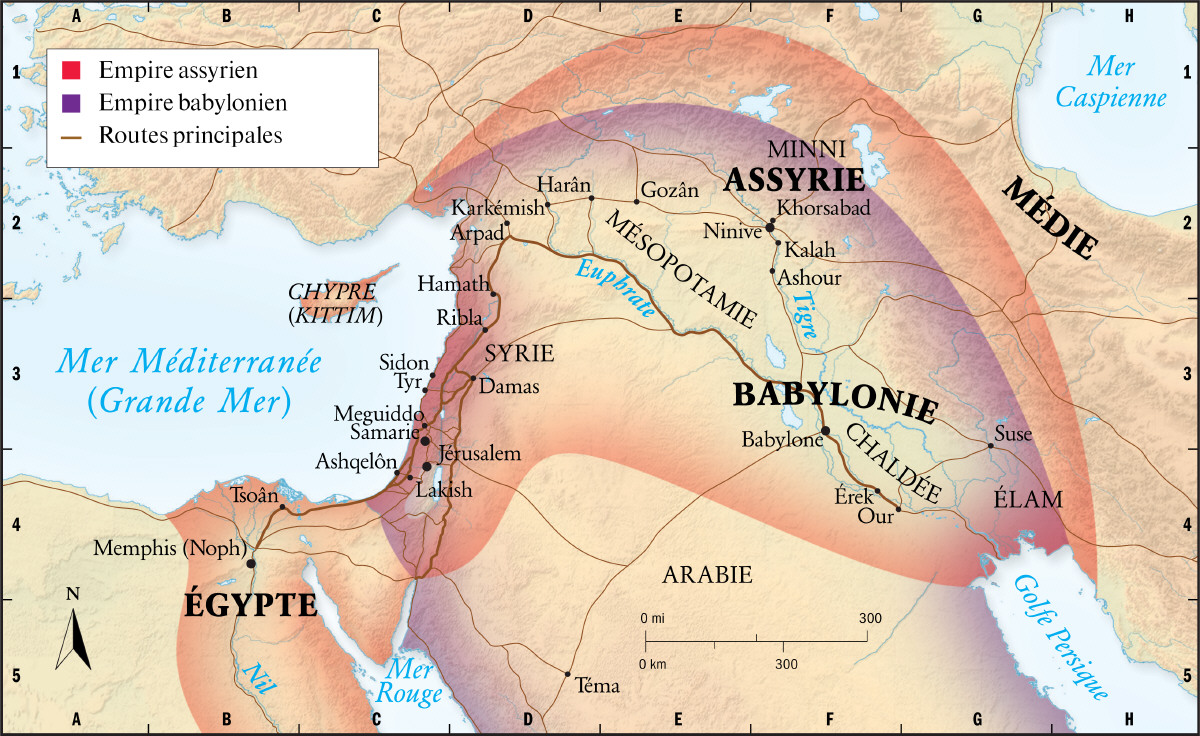 Retour de Christ
Le plan de Dieu
Ascension
Nouvelle Création
Message d’espoir des prophètes
Création
Promesse à Abraham
Maintenant et pas encore
Chute
Exode – loi – conquête - monarchie
Déclin d’Israël
Retour de Exil
Nom - Jos
Juges
Gen 1-3
Gen 12 - Exod 18
Ex 19 - Lev
Esdras - Malachie
Evangiles - Apocalypse
Retour de Christ
Le plan de Dieu
Ascension
Nouvelle Création
Message d’espoir des prophètes
Création
Promesse à Abraham
Maintenant et pas encore
Chute
Exode – loi – conquête - monarchie
Déclin d’Israël
Retour de Exil
Nom - Jos
Gen 1-3
Gen 12 - Exod 18
Ex 19 - Lev
Juges - 2 Chron
Evangiles - Apocalypse
Daniel
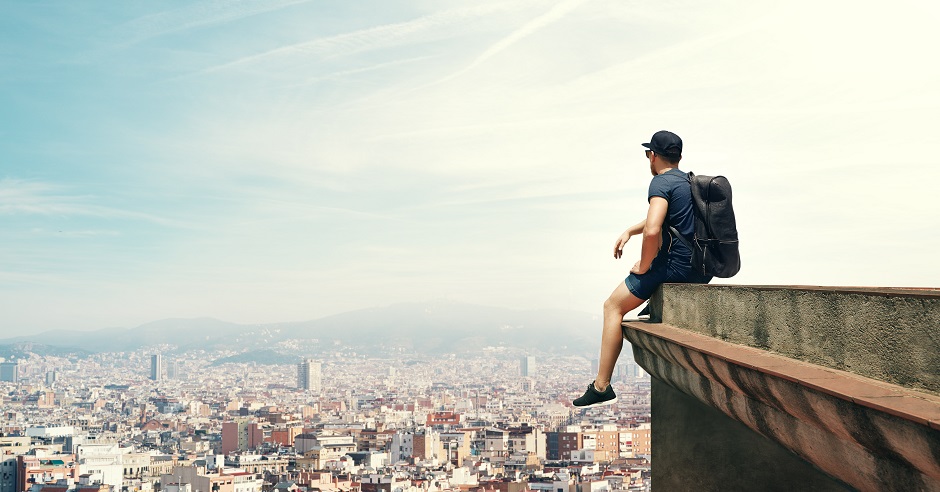 Service			(La carrière)
Formation		(La philosophie)
Nourriture		(La culture)
Noms			(L’identité)
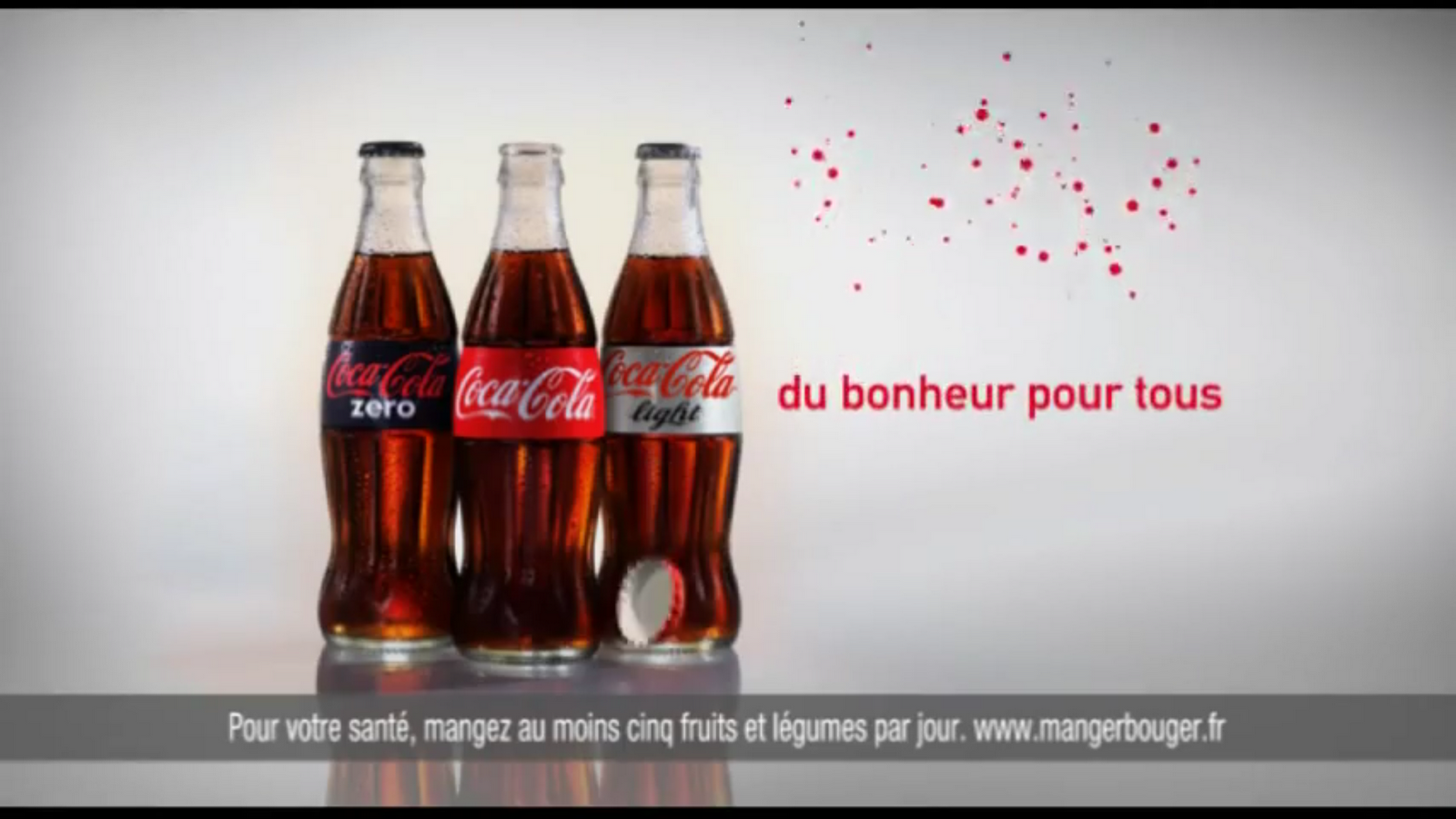 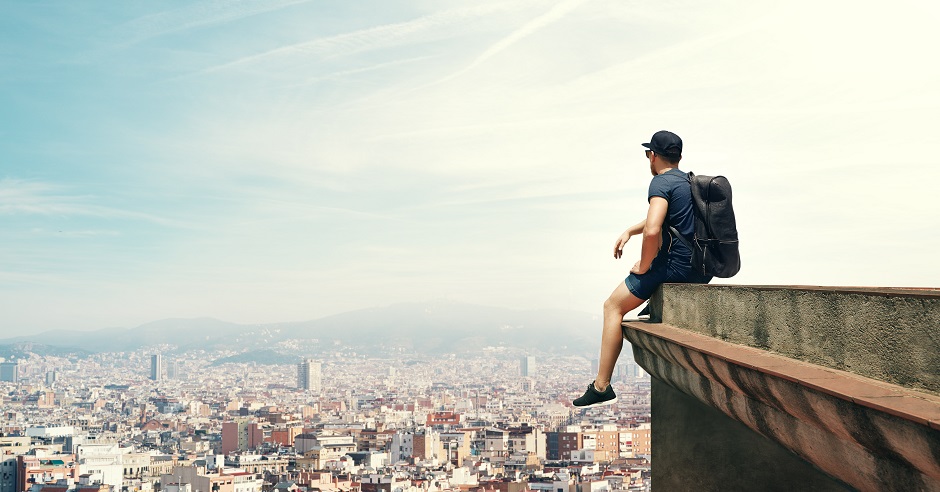 2 Ne vous conformez pas au monde actuel, mais soyez transformés par le renouvellement de l’intelligence 
								Romains 12.2
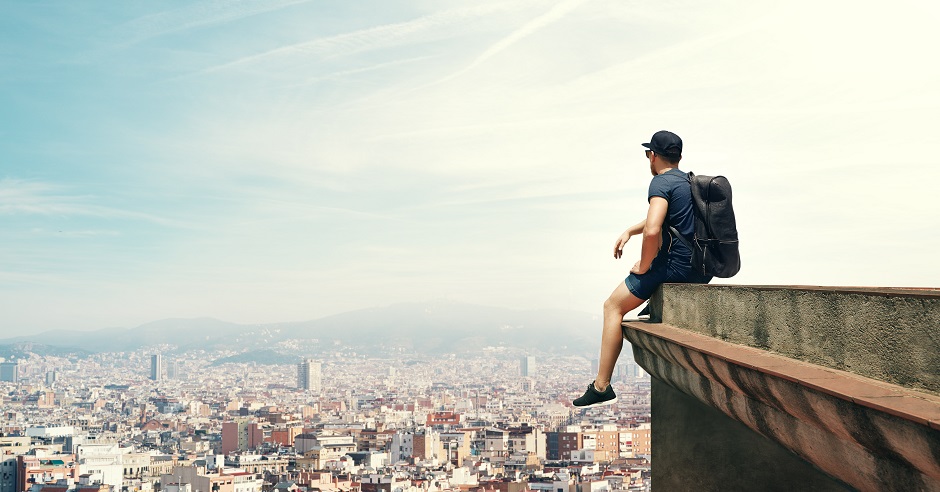 Service        Formation        Nourriture         Noms
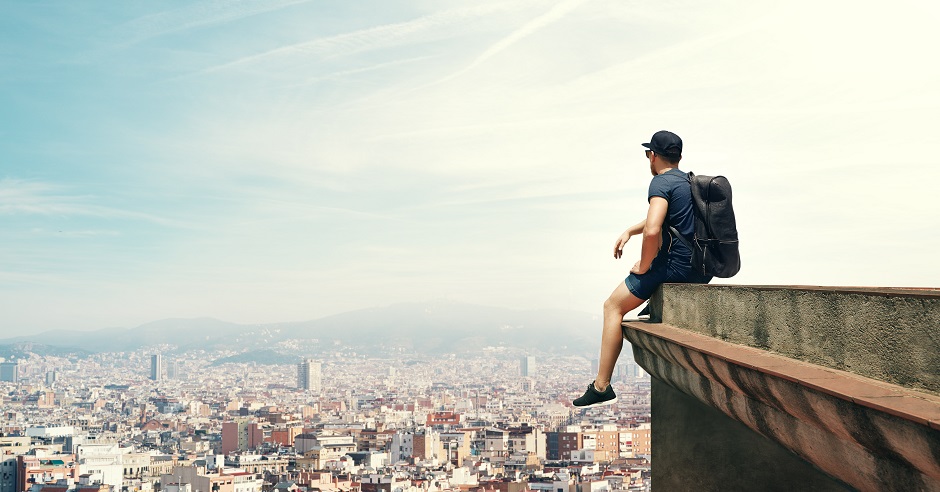 Pourquoi Daniel a-t-il choisit 
la nourriture et le vin?
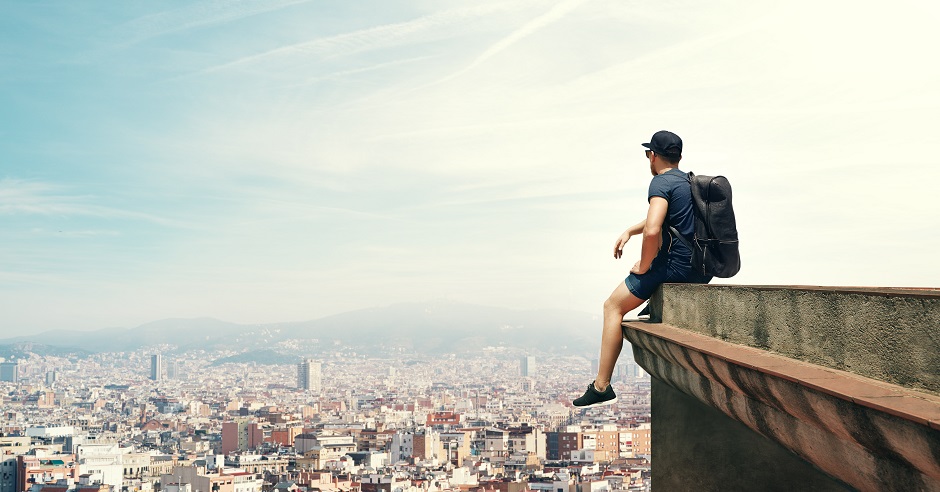 Ne vous compromettez pas
Ne cherchez pas la bagarre
Ne vous isolez pas
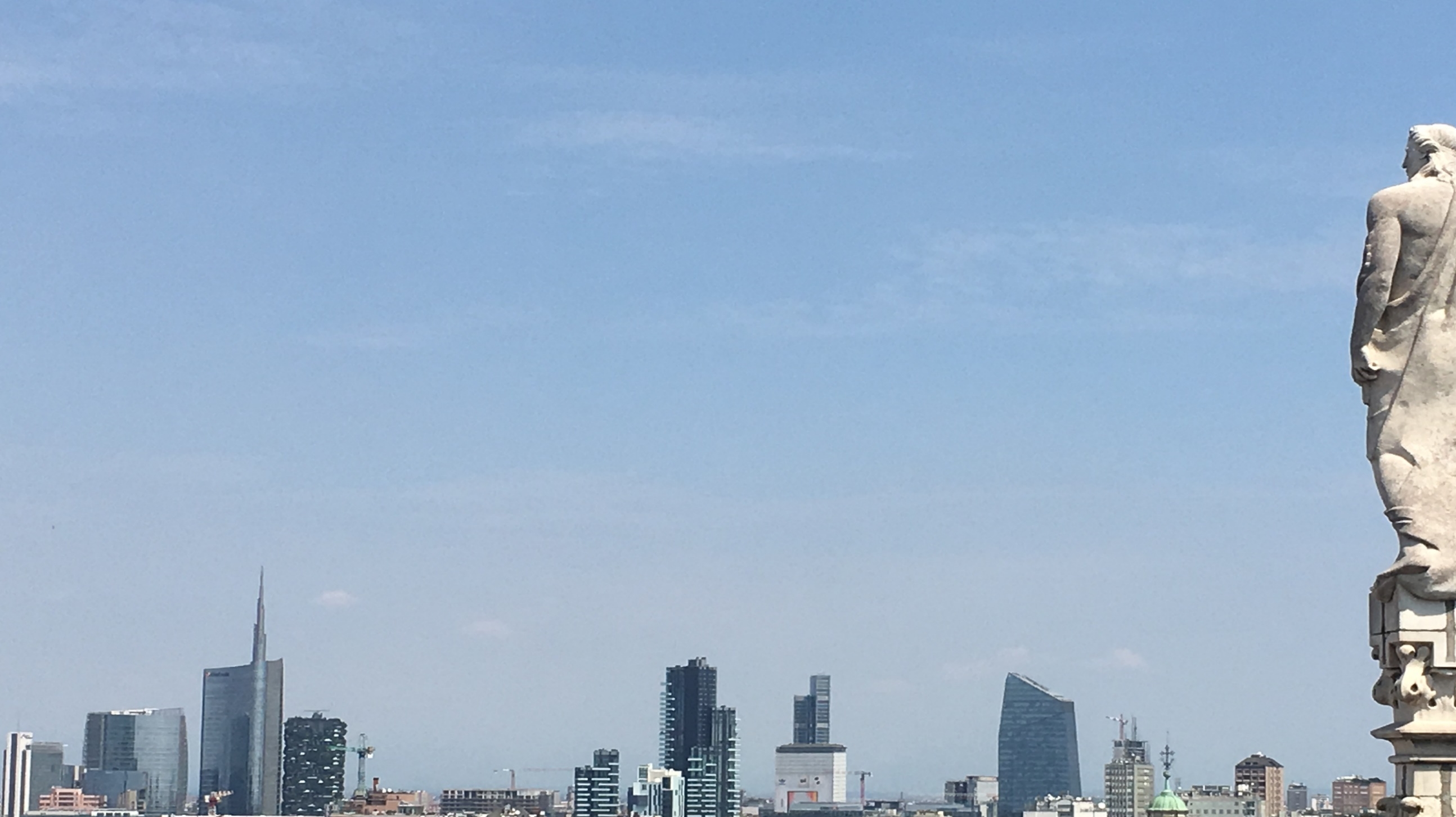 Chrétiens: 							dans le monde  					mais pas 			du monde
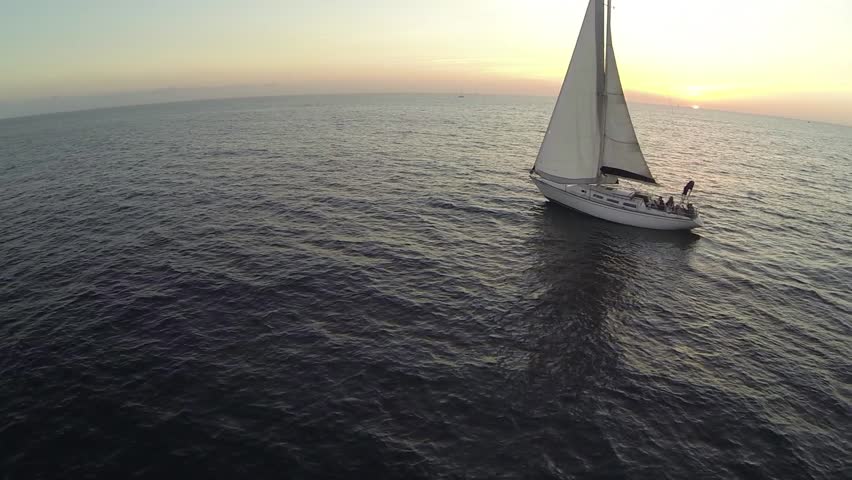 Bateau dans la mer(Chrétiens dans le monde)		BIEN
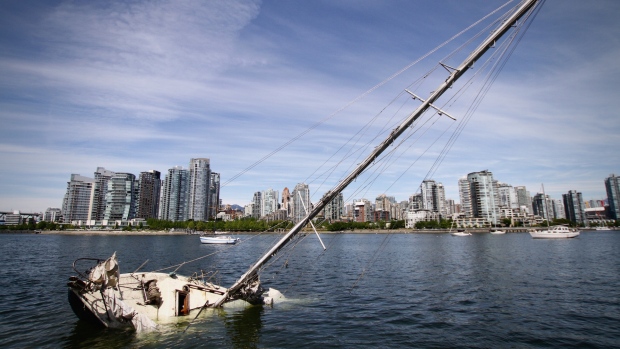 La mer dans le bateau
(Le monde dans les chrétiens)



								MAL
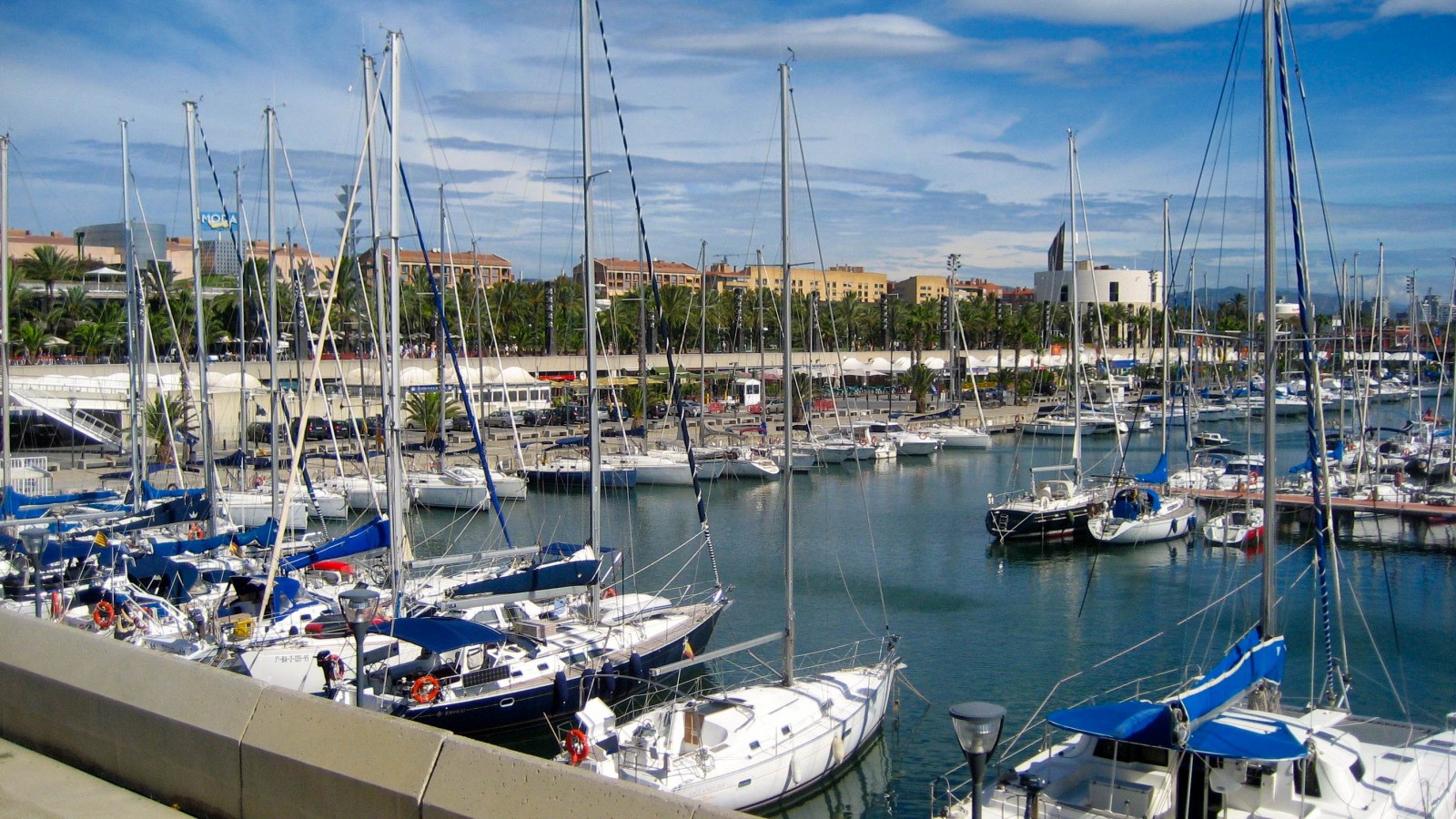 Un bateau est en sécurité dans un port, mais c’est pas pour ça qu’il a été fait.
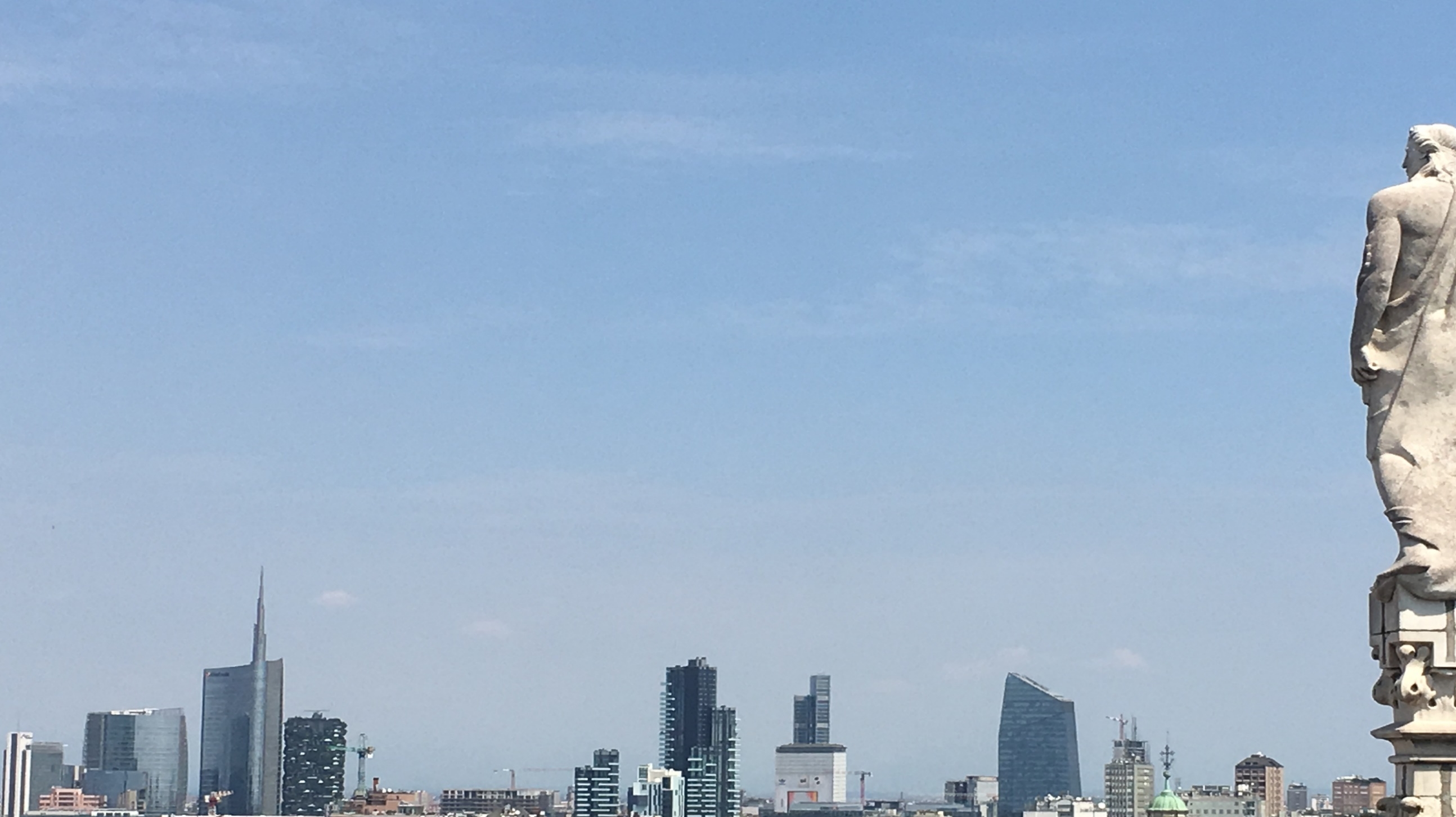 18 Christ aussi a souffert, et ce une fois pour toutes, pour les péchés. Lui le juste, il a souffert pour des injustes afin de vous conduire à Dieu.							1 Pierre 3.18
Études
Plus d’idéologie
Moins d’idéologie
_
+
Maths	Physique	  Économie   Histoire  Art	   Philosophie
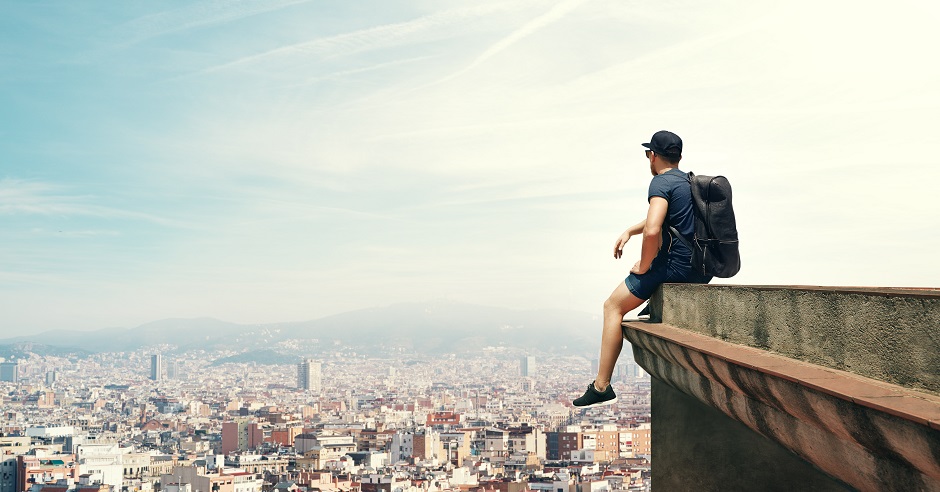 Ne vous compromettez pas
Ne cherchez pas la bagarre
Ne vous isolez pas